Midwest Lenders Annual Conference
September 5, 2018
Chicago

Elizabeth H. Arteaga, Housing Program Officer, 
Affordable Programs
LIHTC Production Data
In the past 12 months, what is the shortest time a deal took to get a Firm Commitment – that’s from the date of submission (not assigned to an underwriter) nation-wide.  
 
In the past 12 months, what is the longest time a deal took to get a Firm Commitment – that’s from the date of submission (not assigned to an underwriter) nation-wide.  

In the past 12 months, what is the average time a deal took to get a Firm Commitment – that’s from the date of submission (not assigned to an underwriter) nation-wide.
2
Section 221(d)(4)/220 LIHTC Pilot Program
3
Section 221(d)(4)/ 220 LIHTC Pilot Program - Introduction
Under the same authority and requirements, our goal is to streamline and better align the Section 221(d)(4)/220 New Const. & Sub. Rehab. programs with LIHTC, without altering current Multifamily policies.
Loans under this product create a lot more construction activity, infrastructure development, and job creation.
As the primary vehicle for the production of new affordable housing nationally, (d)(4) should have a greater position in the financing market.
After extensive outreach, both internally and externally, and review of best practices, we have come up with a streamlined program which reduces administrative requirements, and frees lenders to do what they do best, while maintaining a conservative risk position.
Pilot will run for 3 years and HUD will evaluate what needs to be approved with staff and lenders. Lessons will be incorporated into the MAP Guide and permanent mortgage insurance programs.
The program includes 2 distinct processing tracks: Expedited Approval and Standard Pilot Approval processing.
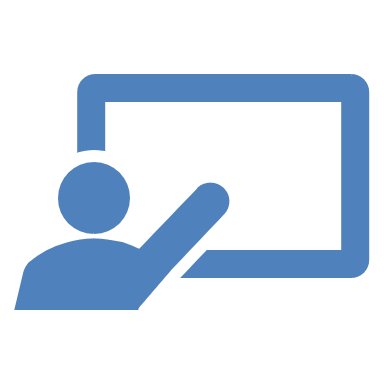 4
Expedited Approval Processing
5
Standard Pilot Approval
6
Eligibility Requirements for Both Tracks
7
HUD’s Commitment to Affordable Housing
Lower MIP;
Higher LTC/LTV Ratios;
Lower Vacancy Rates;
No Cost Certification if < 80% LTC/LTV;
Mortgageable Developer Fees (see MG Appdx. 2); 
20% Equity Pay-In Requirement;
Equity Installments thru Const.
No tax credit escrowing requirements;
Straight-to-Firm;
Streamlined A&E/Cost Review;
No Subsidy Layering Review
8
HUD’s Commitment to Affordable Housing
10% Assur. Of Compl.;
Single Underwriter Model;
EBLs for up to 80% of Equity Requ.;
Lax RLC/NLC review requirements 
      ( > $20 million);
LLCI/Passive Investor Certification only, no credit review for Investor (typically 99.99% LP and 0.01%GP);
Developer Fee + Builder/GC Profit is o.k.  (Developer Fee + BSPRA NOT OK);
Private debt up to 100% of Total Project Costs may be secured w/project;
Concept Meeting optional
Investor required reserves (IOD and Wkg. Cap) can be credited towards HUD’s requ. Amounts.
9
HUD/MBA LIHTC Committee Initiatives:  Working together
10